Burden of Disease Fact Sheet
November 13, 2019
Romana Haneef and Anne Gallay
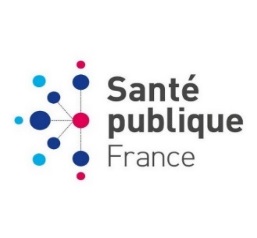 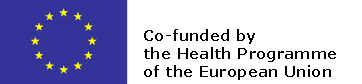 Joint Action (Information for Action)- Context
What is missing? 

Integrated research infrastructure which could allow to use the dispersed data sources to improve the evidence for better population health policies at EU level

Integrated perspectives between public health surveillance and health system performance for timely public health actions

Collaborative approaches for population health research at EU level
2
Joint Action (Information for Action)- Objective
What is the solution?



To establish a sustainable EU-HIS (Health Information System) research infrastructure
3
WP9: Context
Innovation in health information for public health policy development
Administrative data sources
Health surveys & disease registries
Advantages
Limitations
High cost of data collection 
Low participation rate 
Self-reported information (information bias)
Lacking capacity to provide health indicators at regional level
Lack of registries for all diseases in Member States
Feasible to link these data sources 
More precise and complete information on non-health care determinants 
Large coverage of population
Less costs
4
WP9-Objectives
Identification of the innovative use of existing data sources 

Application of new techniques and methodological approaches for population health research 

Development of the guidelines/recommendations for using new methods to estimate health indicators

Identification of the best practices for innovation in health information

Development of composite indicators at EU  level and comparability between MSs
5
Outputs of WP9
An example: Burden of Disease (BoD) Fact sheet


Why BoD initiative was taken?

What have been done for BoD task?

What are the key results of BoD workshop I & II?

What will be done (BoD workshop III?
6
Definition of Burden of Disease
A systematic, scientific effort to quantify the comparative magnitude of health loss due to diseases, injuries, and risk factors by age, sex, and geographies for specific points in time1.
1. IHME: http://www.healthdata.org/
7
1. Why BoD initiative was taken?
BoD approaches:
 
Not part of routine public health monitoring and reporting in Europe

Not used for the policy development process across Member States

Lack of integration into the EU-HIS 


Varying levels of knowledge, experience, and capability to apply and use BoD methods.
8
[Speaker Notes: The main reasons for lack of use of BoD estimates are varying level of knowledge, experience and capabilty to apply BoD methods and use BoD estimate to translate into health policy.]
1. Why BoD initiative was taken?
Support required for BoD (1) 

National Public Health Institutes = 25 Member States

Q1: Do these institutes have any experience to carry out BoD study?

Q2: If no, in which areas they would require the BoD support?
Develop a BoD methodology
Estimation of BoD with practical exercises
Interpretation of BoD data
Translation of BoD data into policy
9
[Speaker Notes: Lack of experience and capability to:
develop and apply BoD methods 
interpret BoD estimates
translate BoD estimate into health policy]
1. Why BoD initiative was taken?
Support required for BoD (2)

Q1: Do they have any experience to carry out BoD study?
	Experience = 7 MSs (BE, DE, EE, NL, SL, SW, UK)
	No experience = 18 MSs
Q2: Required area for the BoD support
Among 25 Member States, only The Netherlands is pioneer in applying BoD approaches.
10
[Speaker Notes: Lack of experience and capability to:

develop and apply BoD methods 

interpret BoD estimates

translate BoD estimate into health policy
These results confirm that Member States need guidance and training to adopt and integrate BoD approaches in their public health systems.]
1. Why BoD initiative was taken?
b. Added value of BoD approaches (1)

 BoD estimates:

Insight of a country’s health status

Providing comparable results in different country contexts

Defining and monitoring trends in disease burden and risk factors
11
[Speaker Notes: BoD approahces has several advantages. We tried to classify them into 3 categories: The estimates which are generated [.]]
1. Why BoD initiative was taken?
b. Added value of BoD approaches (2) 

Use of BoD estimates:

National priority setting and resource allocation with potential economic impact

Assessing impact of interventions and policies by assessing trends in key outcomes

Benchmarking health system performance and providing a framework for quality improvement

Target interventions to populations that need them the most
12
1. Why BoD initiative was taken?
b. Added value of BoD approaches (3) 

 Indirect benefits of performing a BoD study:

Capacity building/skills in a member state

Identify data gaps and improve data quality and completeness of information

Guiding investments to improve health information systems
13
1. Why BoD initiative was taken?
c. BoD Workshops initiatives: Target (1) 


To emphasize on the potential role of burden of disease measures to provide actionable population health information across Europe
14
[Speaker Notes: Considering for the need of BoD support across MSs and the added value of these approaches, we target [….]]
1. Why BoD initiative was taken?
c. BoD Workshops initiatives: Objectives  (2) 


To raise awareness about BoD concept, method and implications in health policy

To share knowledge, experience and good practices 

To provide mutual support to integrate BoD indicators in the public health policies across Europe

To provide the networking opportunities to collaborate 

To improve the competencies and skills to perform a BoD study
15
[Speaker Notes: The main reasons for lack of use of BoD estimates are varying level of knowledge, experience and capabilty to apply BoD methods and use BoD estimate to translate into health policy.]
2.  What have been done?
Three workshops on BoD: April 2019 - 20

Workshop I
Concept and methodologies of BoD across MSs

Workshop II 
Use of BoD estimates  in public health policy and practice

	40 participants from 25 MSs

	16 BoD experts

	Belgium, Germany, the Netherlands, Serbia, Sweden, 	United Kingdom and United Sates
16
[Speaker Notes: Member States need guidance and training to adopt and integrate BoD approaches in their public health systems]
BoD Workshops  I & II
3. What are the Key results of BoD workshops I & II?
The need for methodological trainings to strengthen skills in calculating and in interpreting the BoD estimates across the Member States

The encouragement of more collaborations across MSs to share or exchange good practices on BoD

The importance of the implications of BoD data to guide health policies across MSs

The quality of data sources and choice of indicators
18
4. What will be done (BoD workshop III)?
“Bringing it all together – The InfAct BoD toolkit”

Objectives: 

To interpret BoD estimates in comparison to GBD and highlight the differences by taking into account various factors (i.e., technical, public health changes, etc.) 

To comment on country health profiles (i.e., from 28 MSs) developed using GBD metrics in the background document (i.e., BoD report) by participating MSs

To develop a rational/good approach to conducting a BoD study in a given member state : InfAct BoD Toolkit
19
[Speaker Notes: InfAct BoD toolkit: why how to do the BoD study and what are the benefits of BoD study]
BoD Workshop III
“Bringing it all together – The InfAct BoD toolkit”

April 2 – 3, 2020 at Santé Publique France

Background document including: 

Four case studies as a narrative overview from Belgium, Germany, The Netherland and UK-Scotland.

Country profile of 28 MSs (i.e., constructed using routinely available GBD metrics)

Country profiles such as: 
What causes the most premature deaths?
What health problems cause the most disability?
20
[Speaker Notes: Country profile:
How long do people live?
What is the mortality trend in the under-5 and under-1 age groups?
What causes the most deaths?
What causes the most premature deaths?
What health problems cause the most disability?
What causes the most death and disability combined?
What risk factors drive the most death and disability combined?
How does personal health care and quality measure up?
How much is spent on health, now and in the future and from which sources? (Need to Check!) 
How do causes of premature death compare to those in other locations?
How do causes of death and disability compare to those in other locations?]
4. What is next?
COST Action- European Burden of Disease Network:

Provides networking opportunities for researchers and innovators in order to strengthen Europe’s capacity to address scientific, technological and societal challenges
27 Member States
~ four years (28/10/2019 –27/10/2023)

Other perspectives:
 Application of Machine Learning Techniques to available data sources with a comparative approach at EU level 

First: aggregated level data
Second: individual and aggregated level data together
21
WP 9_team
Santé publique France (Lead)
Public Health England (Co-lead)
WP 9 partners:
Austria, Belgium, Croatia, Czech Republic, Germany, Ireland, Italy, Latvia, Lithuania (Co-lead), Malta, The Netherlands, Norway, Portugal, Romania, Slovenia, Spain and Sweden
				Thank you
22